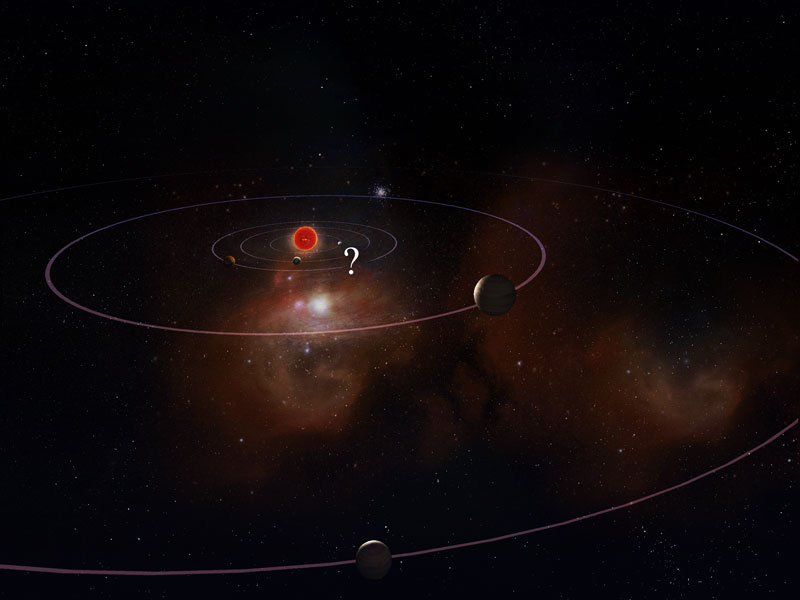 درس دهم

فعل
تثبیت و شکوفایی علم و ایمان در گرو عمل 
و
حوادث بستری برای انتخاب احسن عمل
هدایت
افزایش ایمان و علم در اثر احسن عمل
ضلالت
عدم افزایش علم و ایمان در اثر عمل منجر به سردرگمی و حیرت
فعل در عرف قرآن و روایات
تعریف : فعل باطن عمل هر فرد است که همان اراده ، نیت ، قصد ، عزم و ایمان اوست.
اراده
تعریف : فعال شدن جریان چاره اندیشی و طلب در فرد  که منشأ آن ایمان است .
آثار : تحریک و گرایش شدید به عمل
عزم
تعریف : قطع و یقین برای رسیدن به مطلوب  و مرحله ی اساسی برای تکانل هر انسانی که منشأ آن ایمان است .
فعل
قصد
تعریف : تعیین عمل خاص و در صدد انجام آن برآمدن
نیت
تعریف : قصد باطنی و مخفی که منشأ آن عزم بوده و  سرچشمه ی هر عمل اختیاری است و آخرین جزء عمل و قرین آن محسوب می شود.
شاخصه ی مفید بودن علم            عمل صالح
شاخصه ی عمل صالح                              رساندن انسان به علم جدید
پذیرش قلبی علم و دانستن جزئیات به کار بستن آن در خارج
بیانات مختلف به فعلیت در آمدن آن در آیات و روایات
داشتن عزم و اراده برای عمل کردن به آن در هنگام فراهم شدن شرایط
مهیا کردن شرایط برای عمل کردن به موقع
مشاهده ی عمل متناسب ومتناظر با علم و در نظر گرفتن آن علم در هنگام عمل
ضرورت رسیدن به درک بیشتر از زندگی و فهم افعال و بروز اعمال بیشتر، موجب  حرکت یا «سعی» و «جهد» می­شود. زیرا وقوف انسان در دنیا اندک است و اگر در این اندک زمان به رشد مطلوب خود نرسد به «خلود» در همان مرحله باید بسنده کند.